Презентация к уроку биологии в 7 классе на тему «развитие насекомых»
Автор  Астафьева О.П.,
учитель биологии МБОУ
 «СОШ №3 им.Г.В. Зимина»
 г. Калуги
244-060-942
ответы
I  вариант 1, 2, 5, 6, 9, 11,          14,15, 18,19
     II вариант 1, 2, 4, 6, 8, 10, 13, 14,17, 19
  III вариант     1, 2, 5, 7, 9, 12, 14,16, 17,19
10 баллов – «5»
8 – 9 баллов – «4»
6 – 7 баллов – «3»
Кто трижды родится, прежде чем стать взрослым?
Развитие насекомых
Типы развития насекомых
Неполное превращение (метаморфоз)
Полное превращение (метаморфоз)
Метаморфоз - это  преобразование насекомого от личинки до половозрелой стадии
Неполное превращение
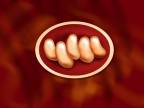 1
Яйцо
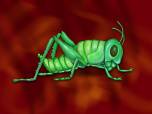 2
Личинка
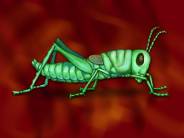 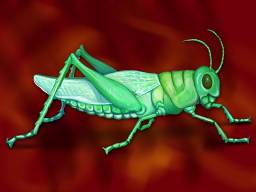 3
Имаго
Имаго – половозрелая стадия насекомых или взрослое насекомое.
Насекомые с неполным превращением
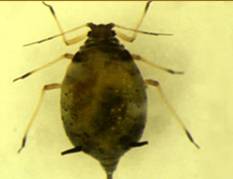 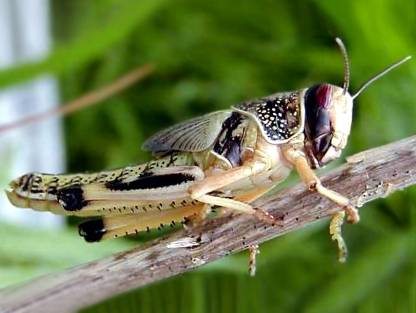 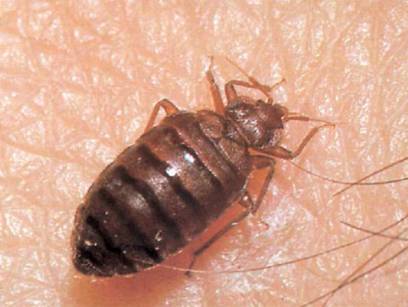 Саранча
Тля
Клопы
Полное превращение
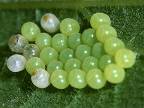 1
Яйцо
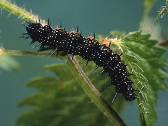 2
Личинка (гусеница)
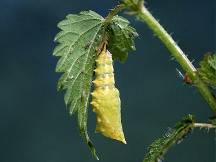 3
Куколка
4
Имаго
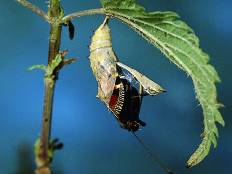 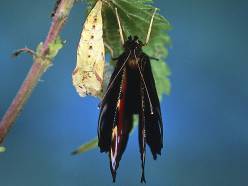 Куколка – стадия развития, в которой происходит глубокая перестройка организма с формированием  тканей  и органов взрослого насекомого.
Насекомые с полным превращением
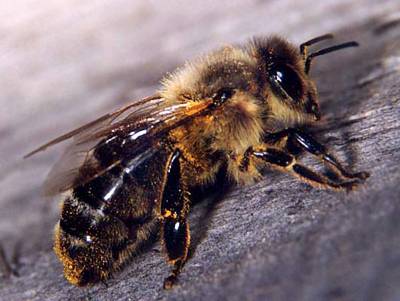 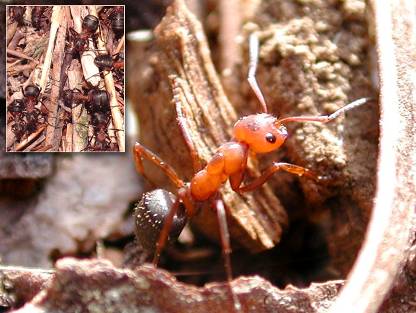 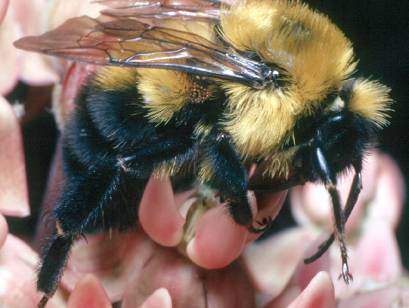 Пчелы
Муравьи
Шмели
Двукрылые
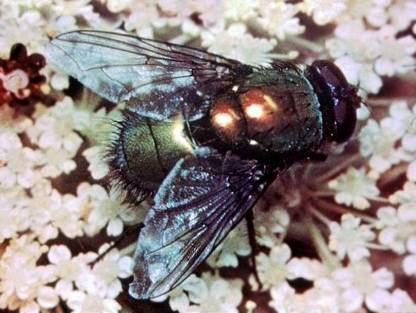 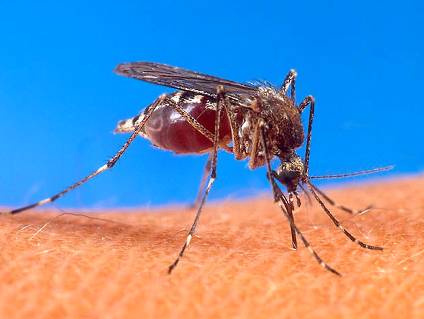 Мухи
Комары
Бабочки
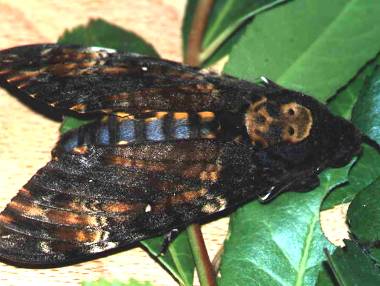 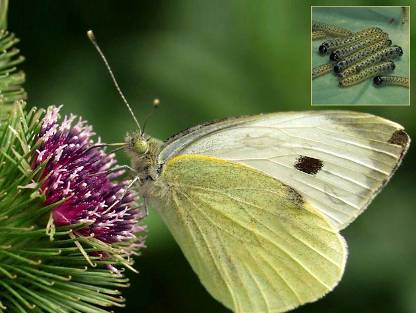 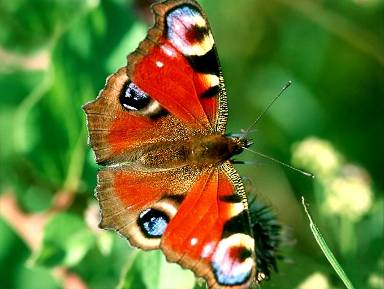 Выводы
Личиночная стадия в развитии животных позволяет исключить конкуренцию между взрослыми животными и их личинками, что повышает выживаемость и способствует               процветанию вида.
Развитие насекомых
Спасибо
               за
внимание